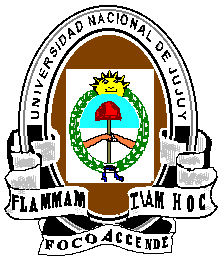 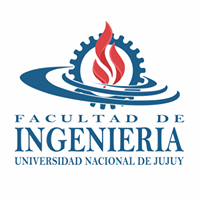 TÉCNICO UNIVERSITARIO EN PROCESAMIENTO DE MINERALES
INGENIERÍA DE MINAS
PROCESAMIENTO DE MINERALES I
Material de uso exclusivo de la Cátedra
Trituración primaria: Desde 1,5 m hasta 6” a 8” (15 a 20 cm)
Trituración secundaria: reducción de partículas entre 
3” a 2” (5 a 8 cm)
Trituración terciaria: reducción de partículas hasta 1 o 1,5 cm.
Límite que diferencia la trituración de la molienda: 1” o 1 cm según autores
REDUCCIÓN DEL TAMAÑO DE  PARTÍCULAS
Relación de reducción de  acuerdo al tipo de  trituradora
REDUCCIÓN DEL TAMAÑO
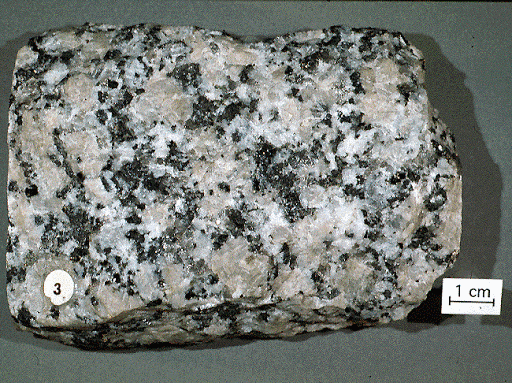 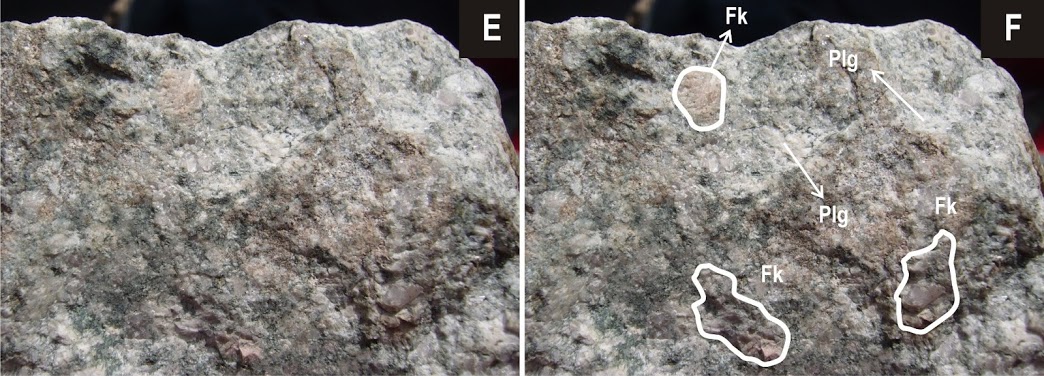 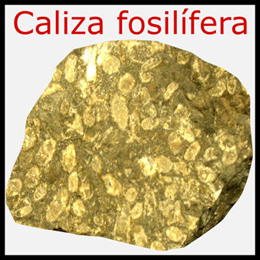 Granos esqueléticos
bioclastos
https://www.youtube.com/watch?v=ltwZ-w8_X_8
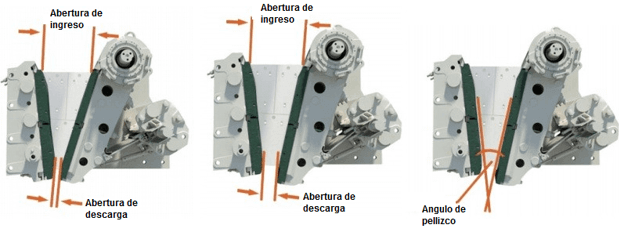 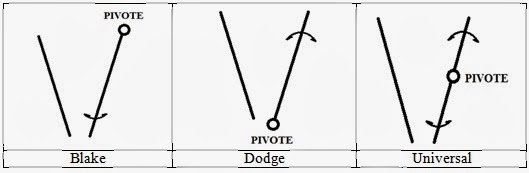 En las trituradoras de SIMPLE EFECTO, la mandíbula móvil 
está suspendida del eje excéntrico, el cual permite un diseño
 mas compacto y liviano, en comparación con las de doble efecto
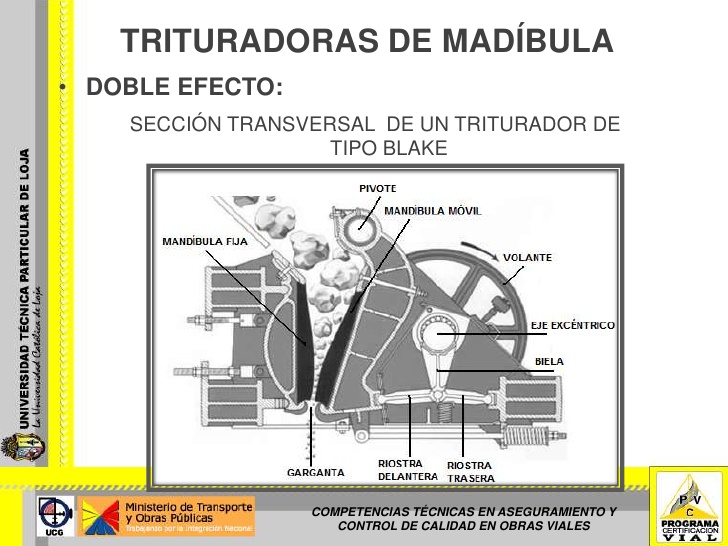 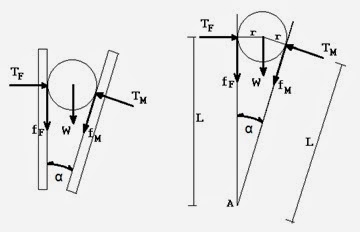 A. Alimentador vibratorio de barras
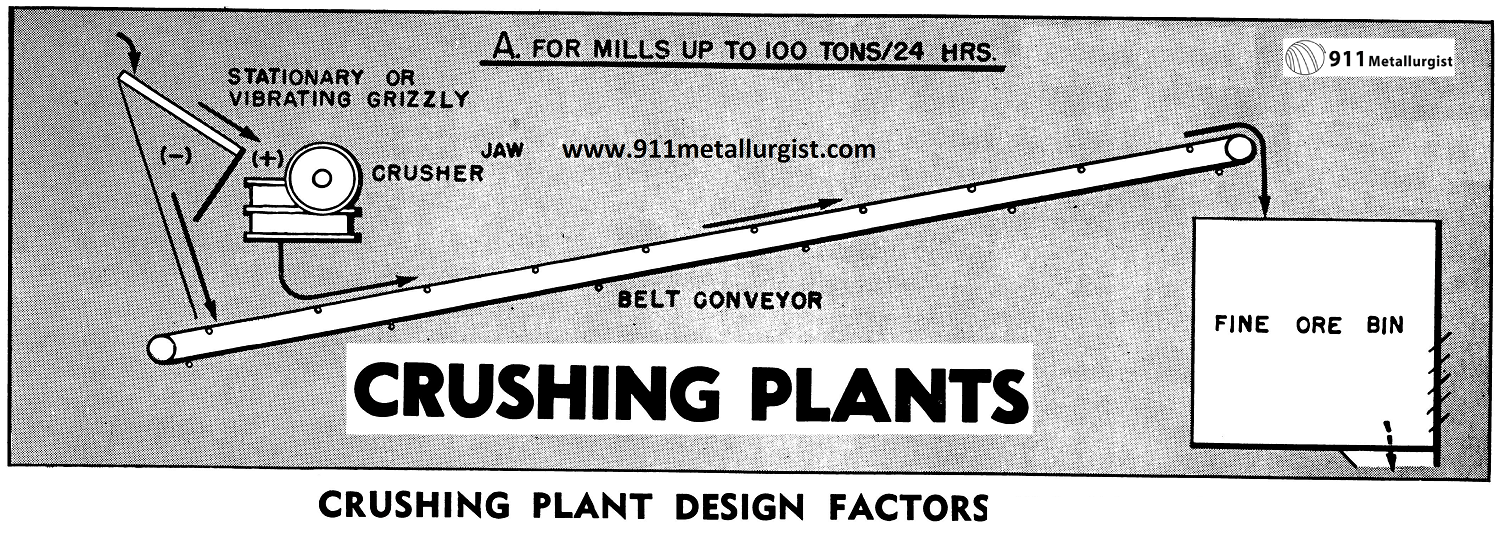 ¿Se puede usar el mismo circuito si  se
trata un aluvión o minerales arcillosos?
A
Capacidad: entre 50 a 100 t/día
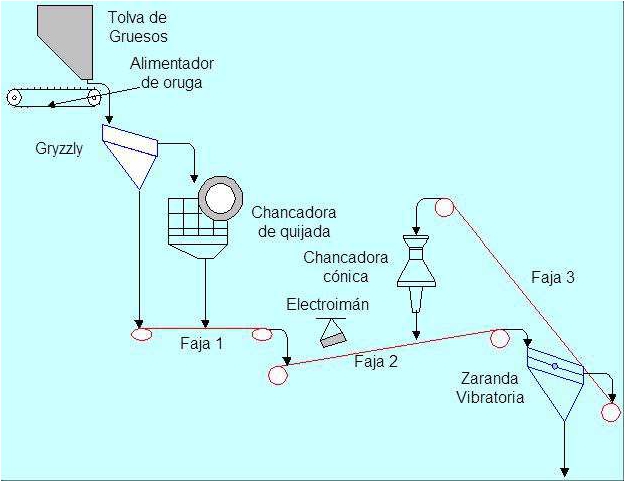 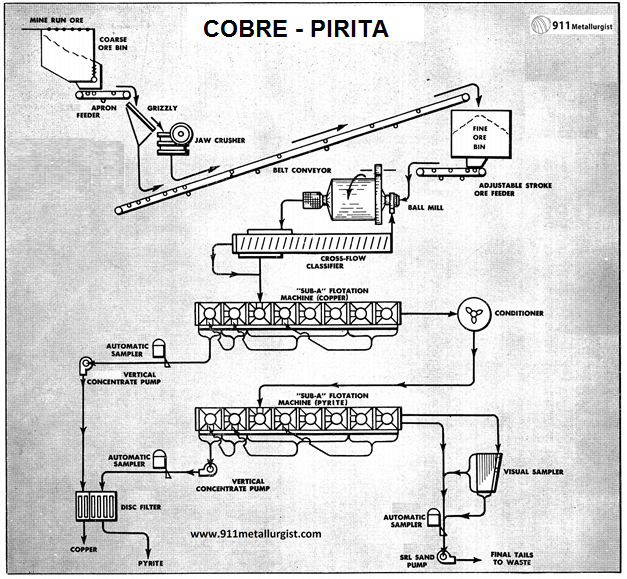 ¿Se puede usar el mismo circuito si  se trata de
minerales altamente oxidados o sulfurados?
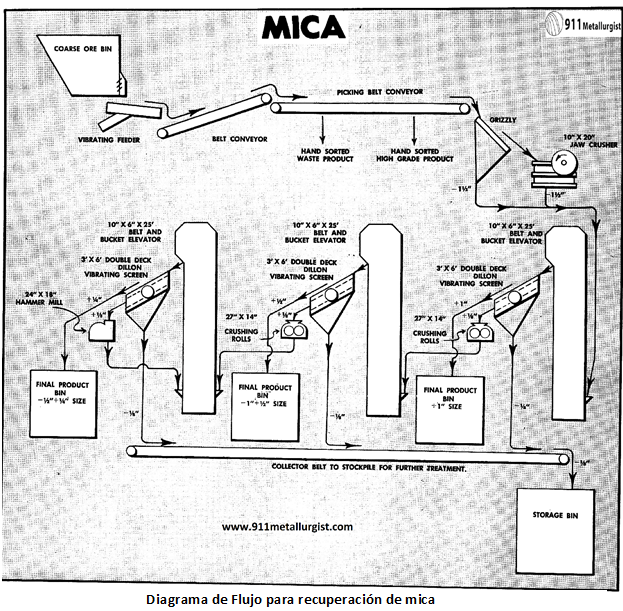 ¿Se puede usar el mismo circuito si  se trata de
minerales de mica pegmatiticos que microparticulas?
Valle Fértil. Basamento con un metamorfismo de alto grado y la presencia de gneisses, esquistos micáceos, anfibolitas y calizas cristalinas, intruidas por pequeños cuerpos ígneos y por pegmatitas de edad Triásicas, estas ultimas están constituidas por cuarzo, feldespatos y mica.
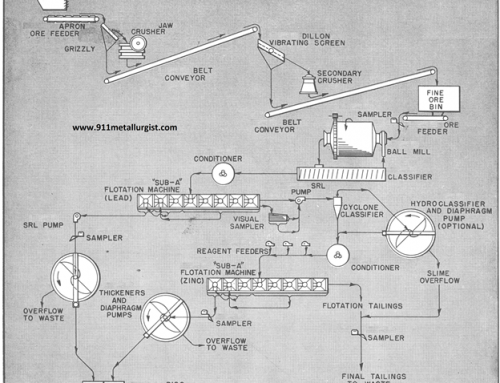 ¿Se puede usar el mismo circuito si  se trata de
minerales de hierro sin y con alto contenido de cerusita